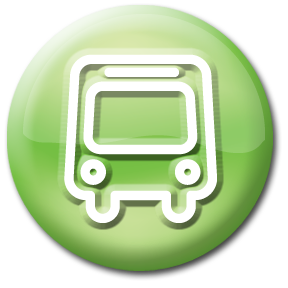 Freedom to Travel
By Tamika Riggs
Opportunities to Access:EmploymentPostsecondary/TrainingDaily NeedsRecreation
Americans with Disabilities Act (ADA)
Individuals with Disabilities Education Act (IDEA)
Compels all parties to work together to ensure that students with disabilities learn how to and are able to  access public transportation.
Walk

Friends/Family

Taxi

Paratransit

Public Transportation
Travel Options
Community
Individuals and Families
Reduced long-term cost

Increase ridership and save money
Promotes independence and community living. 

It gives people more choice about how to get where they need to go.

Cost saving
Benefits
Leah is a 19 year old visually impaired student who just received a  call from her job coach about a customer service position that she can start on Monday! This is her first job and she’s so excited!

Leah realizes that she doesn’t have a ride. Most of the time, her parents are able to take her where she needs to go but because of the time, she needs to find another form of transportation. 
While in high school, Leah remembers riding the bus to different places throughout the community. She really wants this job so she  needs to make a plan to take the bus.
Position details:
The job is located at George Washington High School as a Front Office Clerk. The school is located at 2215 W. Washington St. The shift is Monday thru Friday from at 8a.m. to 4p.m.

Leah lives at 4600 Sunset Ave, Indy 46208. Help her figure out:
What bus(es) should she needs to take to get to work by 8 am?
How long much will it cost each day?
Activity
What is it?

Who provides it? 

Who can/should participate?

What is the process?
Travel Training
Ability to:

Read
Communicate
Tell time
Pre-Assessment
Bus Stop LocationsBus numbersFare InformationThe direction of the busHow to alert the bus driver to get offStreet crossing procedures
Phase 1- Skills
Awareness of Personal Space

Awareness of their environment

The ability to recognize and respond to danger
Phase 2- Safety Skills
Check bus scheduleWalk to bus stopGet on busPay fare or show passFind an empty seatSit downWatch for stopRing bellGet off bus
Phase 3- Observation
Freedom to Travel
Questions?
Resources



Bar-Lev, N.   (1999).  Final IDEA rules and regulations.  Memorandum to school district administrators and special education coordinators [On-line].  Available:  http://www.cesa7.k12.wi.us/sped/issues-IDEArules/ideachanges7699.html.

Groce, M.  (2000).  Travel training:  Getting out and about without fear.  The Exceptional Parent, 30,  pg. 26.

National Dissemination Center for Children with Disabilities (NICHCY).  (1996).  Travel Training for Youth with Disabilities. Volume 9

P. Sutherland, personal communication, October 8, 2014